November 2024
2024 November RR-TAG Supplementary Materials
Date: 11 November 2024
Authors:
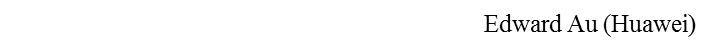 Slide 1
November 2024
Opening meeting (MON PM2, 11 November 2024)
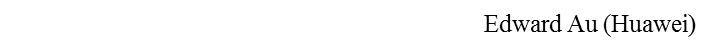 Slide 2
November 2024
Item 1.3:  Registration reminder
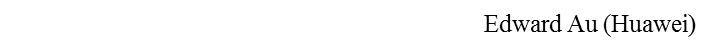 Slide 3
November 2024
Registration is required to attend this meeting
The 2024 November IEEE 802 plenary session is held mixed mode via a paid registration fee, from 10 November 2024 to 15 November 2024.		

This meeting is part of the IEEE 802 plenary.  It is an credited session.

You must pay the registration fee whether attending in-person or remotely.  If you have not already done so, register at: 
https://web.cvent.com/event/cfbda833-a1ae-4e62-b6c3-fa156738a349/summary

If you do not intend to register for this session you must leave this meeting and, if you have logged attendance on IMAT, please email the 802.18 chair or a vice chair to have your attendance cancelled

At conclusion of each of the 802.18 meetings this week, the Webex log and IMAT will be reviewed.  No payment, become deadbeat and lose voting rights in all groups, after 60-day grace.
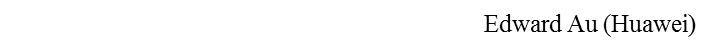 Slide 4
November 2024
Item 1.4:  Review and approve agenda
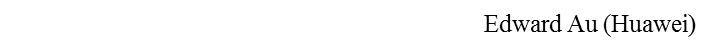 Slide 5
November 2024
Review and approve the 802.18 opening agenda
Motion #1 (Procedural):  To approve the agenda as shown in the “RR-TAG Opening Agenda” tab of the document 18-24/0096r1. 
Moved:
Seconded:
Discussion:
Vote:
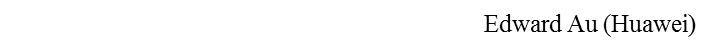 Slide 6
November 2024
Item 2.1:  Policies and procedures (P&Ps)
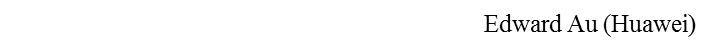 Slide 7
November 2024
IEEE 802 required notices
Affiliation:  https://standards.ieee.org/faqs/affiliation/ 
  Be sure to announce your name, affiliation, employer, and clients the first time you speak. 
Anti-Trust:  https://standards.ieee.org/wp-content/uploads/2022/02/antitrust.pdf 
IEEE 802 WG Policies and Procedures:  http://www.ieee802.org/devdocs.shtml  
Patent & administration:  https://standards.ieee.org/about/sasb/patcom/materials.html  
Copyright notice:  https://standards.ieee.org/faqs/copyrights/#1 
  Call for essential patents & copyright notice: the RR-TAG does not do standards, though all should be aware.
IEEE SA Standards Board Operations Manual:  https://standards.ieee.org/about/policies/opman/
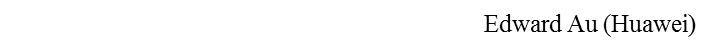 Slide 8
November 2024
Guidelines for IEEE SA Meetings
All IEEE SA standards meetings shall be conducted in compliance with all applicable laws, including antitrust and competition laws. 
Don’t discuss the interpretation, validity, or essentiality of patents/patent claims. 
Don’t discuss specific license rates, terms, or conditions.
Relative costs of different technical approaches that include relative costs of patent licensing terms may be discussed in standards development meetings. 
Technical considerations remain the primary focus
Don’t discuss or engage in the fixing of product prices, allocation of customers, or division of sales markets.
Don’t discuss the status or substance of ongoing or threatened litigation.
Don't be silent if inappropriate topics are discussed. Formally object to the discussion immediately.
---------------------------------------------------------------   
For more details, see IEEE SA Standards Board Operations Manual, clause 5.3.10 and Antitrust and Competition Policy: What You Need to Know at http://standards.ieee.org/develop/policies/antitrust.pdf 

If you have questions, contact the IEEE SA Standards Board Patent Committee Administrator 
at patcom@ieee.org
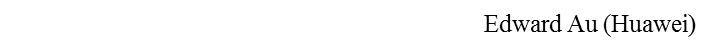 Slide 9
November 2024
Participant behavior in IEEE SA activities is guided by the IEEE Codes of Ethics & Conduct
All participants in IEEE SA activities are expected to adhere to the core principles underlying the:
IEEE Code of Ethics
IEEE Code of Conduct
The core principles of the IEEE Codes of Ethics & Conduct are to:
Uphold the highest standards of integrity, responsible behavior, and ethical and professional conduct
Treat people fairly and with respect, to not engage in harassment, discrimination, or retaliation, and to protect people's privacy.
Avoid injuring others, their property, reputation, or employment by false or malicious action
The most recent versions of these Codes are available at http://www.ieee.org/about/corporate/governance
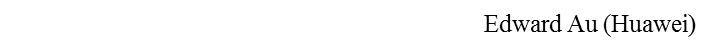 Slide 10
November 2024
Participants in the IEEE SA “individual process” shall act independently of others, including employers
The IEEE SA Standards Board Bylaws require that “participants in the IEEE standards development individual process shall act based on their qualifications and experience”
This means participants:
Shall act & vote based on their personal & independent opinions derived from their expertise, knowledge, and qualifications
Shall not act or vote based on any obligation to or any direction from any other person or organization, including an employer or client, regardless of any  external commitments, agreements, contracts, or orders
Shall not direct the actions or votes of other participants or retaliate against other participants for fulfilling their responsibility to act & vote based on their  personal & independently developed opinions
By participating in standards activities using the “individual process”, you are deemed to accept these requirements; if you are unable to satisfy these requirements then you shall immediately cease any participation.
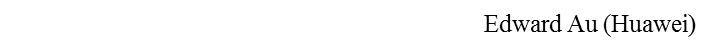 Slide 11
November 2024
IEEE-SA standards activities shall allow the fair & equitable consideration of all viewpoints
The IEEE SA Standards Board Bylaws (clause 5.2.1.3) specifies that “the standards development process shall not be dominated by any single interest category, individual, or organization”
	– 	This means no participant may exercise “authority, leadership, or influence by  reason of superior leverage, strength, or representation to the exclusion of fair  and equitable consideration of other viewpoints” or “to hinder the progress of the  standards development activity”
This rule applies equally to those participating in a standards development project and to that project’s leadership group
Any person who reasonably suspects that dominance is occurring in a standards development project is encouraged to bring the issue to the attention of the Standards Committee or the project’s IEEE SA Program Manager
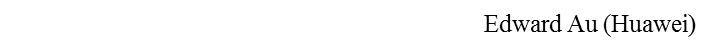 Slide 12
November 2024
Item 2.2:  Meeting decorum and reminders
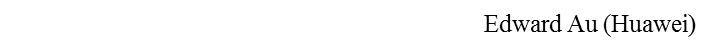 Slide 13
November 2024
Recording attendance and meeting reminders
Recording attendance:
IMAT is used for this session
https://imat.ieee.org/my-site/home

Meeting reminders
Please ensure that the following information is listed correctly when joining the Webex call: “FIRST NAME LAST NAME, Affiliation” 
Remember to mute when not speaking, thank you
Press are required (i.e., anyone reporting publicly on this meeting) to announce their presence (per IEEE SA Standards Board Operations Manual)
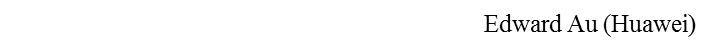 Slide 14
November 2024
Meeting logistics
Mixed-mode meeting
In person:   
The meeting venue is Hyatt Regency Vancouver, Vancouver, British Columbia, Canada.
Must join the meeting via Webex for queue and voting management (see below) with audio and video disabled.
Remote:  
Join the meeting via Webex with video disabled. 
Set your audio as “Music mode”.  See slide 19 of the mixed-mode meeting AV training for details.
Call-in info 
Available at Google Calendar

Queue and voting management
Regardless of your participation type, 
When you want to be on the queue for comment, please type “Q” or “q” in the Webex chat window
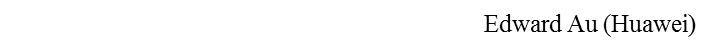 Slide 15
November 2024
Reciprocal credit
Reciprocal credit is provided to IEEE 802.18 voters for attendance at IEEE 802.11 on Monday PM2 and Tuesday AM2
The IEEE 802.11 and IEEE 802.18 officers audit the credited results for these time periods.
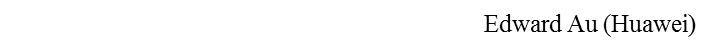 Slide 16
November 2024
Meeting at a glance
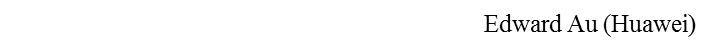 Slide 17
November 2024
Item 3.1:  Meeting minutes
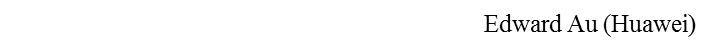 Slide 18
November 2024
Review and approve the 2024 September interim minutes
Motion #2 (Procedural):  To approve the meeting minutes of the RR-TAG 2024 September interim session as shown in the document 18-24/0093r1, with editorial privilege for the IEEE 802.18 Chair. 
Moved:  Gaurav Patwardhan
Seconded:  
Discussion:
Vote:
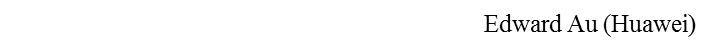 Slide 19
November 2024
Item 4:  Old business
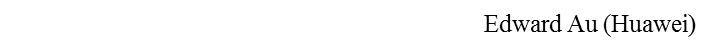 Slide 20
November 2024
Status of ongoing consultations
Tracking document:  18-24/0001
Pending for interested members to prepare response in the order of internal deadline:
4:00pm PT, Monday, 11 November 2024
Japan MIC:  Call for opinions on the proposed ministerial ordinance to amend part of the Radio Law Enforcement Regulations: Addition of systems and bands to the special exemption system for non-technical equipment
Unofficial translation is available
Saudi Arabia CST:  Light Licensing Regulations Annex for the 6 GHz Frequency Band
EU CEPT ECC:  Draft ECC Report 364 
3:00pm ET, Thursday, 5 December 2024
Australia ACMA:  Proposed update to Australian radiofrequency spectrum plan
Vietnam MIC:  Consultation re lower 6 GHz band for Wi-Fi
Unofficial translation is available
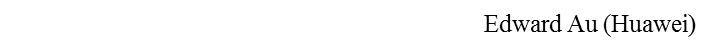 Slide 21
November 2024
Saudi Arabia CST’s consultation re 6 GHz AFC
Consultation:  Light Licensing Regulations Annex for the 6 GHz Frequency Band
Publication date:  23 October 2024
Closing date for response:  20 November 2024
For details, please visit 
https://regulations.citc.gov.sa/en/Pages/PublishedPublicConsultations.aspx#/PublishedPublicConsulationDetails/62
Draft response
18-24/0112
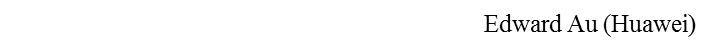 Slide 22
November 2024
Japan MIC’s consultation re special exemption system
Consultation:  Call for opinions on the proposed ministerial ordinance to amend part of the Radio Law Enforcement Regulations: Addition of systems and bands to the special exemption system for non-technical equipment
Publication date:  18 October 2024
Closing date for response:  18 November 2024
For details, please visit 
https://www.soumu.go.jp/menu_news/s-news/01kiban12_02000163.html 
Unofficial translation is available
Draft response
18-24/0118
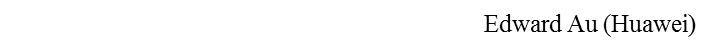 Slide 23
November 2024
Closing meeting (TUE AM2, 12 November 2024)
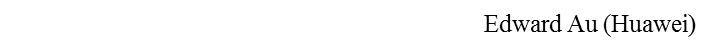 Slide 24
November 2024
Item 1.3:  Registration reminder
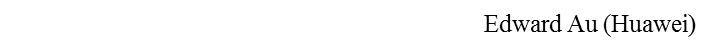 Slide 25
November 2024
Registration is required to attend this meeting
The 2024 November IEEE 802 plenary session is held mixed mode via a paid registration fee, from 10 November 2024 to 15 November 2024.		

This meeting is part of the IEEE 802 plenary.  It is an credited session.

You must pay the registration fee whether attending in-person or remotely.  If you have not already done so, register at: 
https://web.cvent.com/event/cfbda833-a1ae-4e62-b6c3-fa156738a349/summary

If you do not intend to register for this session you must leave this meeting and, if you have logged attendance on IMAT, please email the 802.18 chair or a vice chair to have your attendance cancelled

At conclusion of each of the 802.18 meetings this week, the Webex log and IMAT will be reviewed.  No payment, become deadbeat and lose voting rights in all groups, after 60-day grace.
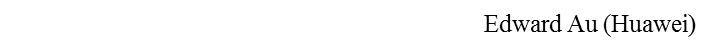 Slide 26
November 2024
Item 1.4:  Review and approve agenda
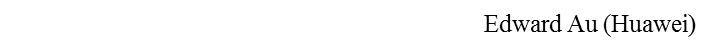 Slide 27
November 2024
Review and approve the 802.18 closing agenda
Motion #3 (Procedural):  To approve the agenda as shown in the “RR-TAG Closing Agenda” tab of the document 18-24/0096r1. 
Moved:
Seconded:  
Discussion:
Vote:
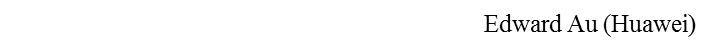 Slide 28
November 2024
Item 2.1:  Policies and procedures (P&Ps)
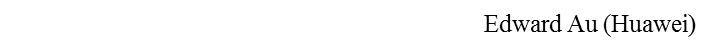 Slide 29
November 2024
IEEE 802 required notices
Affiliation:  https://standards.ieee.org/faqs/affiliation/ 
  Be sure to announce your name, affiliation, employer, and clients the first time you speak. 
Anti-Trust:  https://standards.ieee.org/wp-content/uploads/2022/02/antitrust.pdf 
IEEE 802 WG Policies and Procedures:  http://www.ieee802.org/devdocs.shtml  
Patent & administration:  https://standards.ieee.org/about/sasb/patcom/materials.html  
Copyright notice:  https://standards.ieee.org/faqs/copyrights/#1 
  Call for essential patents & copyright notice: the RR-TAG does not do standards, though all should be aware.
IEEE SA Standards Board Operations Manual:  https://standards.ieee.org/about/policies/opman/
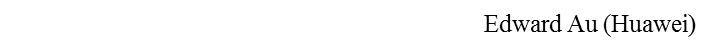 Slide 30
November 2024
Guidelines for IEEE SA Meetings
All IEEE SA standards meetings shall be conducted in compliance with all applicable laws, including antitrust and competition laws. 
Don’t discuss the interpretation, validity, or essentiality of patents/patent claims. 
Don’t discuss specific license rates, terms, or conditions.
Relative costs of different technical approaches that include relative costs of patent licensing terms may be discussed in standards development meetings. 
Technical considerations remain the primary focus
Don’t discuss or engage in the fixing of product prices, allocation of customers, or division of sales markets.
Don’t discuss the status or substance of ongoing or threatened litigation.
Don't be silent if inappropriate topics are discussed. Formally object to the discussion immediately.
---------------------------------------------------------------   
For more details, see IEEE SA Standards Board Operations Manual, clause 5.3.10 and Antitrust and Competition Policy: What You Need to Know at http://standards.ieee.org/develop/policies/antitrust.pdf 

If you have questions, contact the IEEE SA Standards Board Patent Committee Administrator 
at patcom@ieee.org
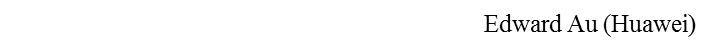 Slide 31
November 2024
Participant behavior in IEEE SA activities is guided by the IEEE Codes of Ethics & Conduct
All participants in IEEE SA activities are expected to adhere to the core principles underlying the:
IEEE Code of Ethics
IEEE Code of Conduct
The core principles of the IEEE Codes of Ethics & Conduct are to:
Uphold the highest standards of integrity, responsible behavior, and ethical and professional conduct
Treat people fairly and with respect, to not engage in harassment, discrimination, or retaliation, and to protect people's privacy.
Avoid injuring others, their property, reputation, or employment by false or malicious action
The most recent versions of these Codes are available at http://www.ieee.org/about/corporate/governance
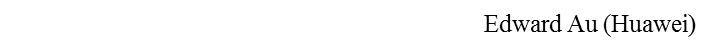 Slide 32
November 2024
Participants in the IEEE SA “individual process” shall act independently of others, including employers
The IEEE SA Standards Board Bylaws require that “participants in the IEEE standards development individual process shall act based on their qualifications and experience”
This means participants:
Shall act & vote based on their personal & independent opinions derived from their expertise, knowledge, and qualifications
Shall not act or vote based on any obligation to or any direction from any other person or organization, including an employer or client, regardless of any  external commitments, agreements, contracts, or orders
Shall not direct the actions or votes of other participants or retaliate against other participants for fulfilling their responsibility to act & vote based on their  personal & independently developed opinions
By participating in standards activities using the “individual process”, you are deemed to accept these requirements; if you are unable to satisfy these requirements then you shall immediately cease any participation.
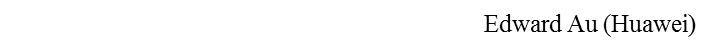 Slide 33
November 2024
IEEE-SA standards activities shall allow the fair & equitable consideration of all viewpoints
The IEEE SA Standards Board Bylaws (clause 5.2.1.3) specifies that “the standards development process shall not be dominated by any single interest category, individual, or organization”
	– 	This means no participant may exercise “authority, leadership, or influence by  reason of superior leverage, strength, or representation to the exclusion of fair  and equitable consideration of other viewpoints” or “to hinder the progress of the  standards development activity”
This rule applies equally to those participating in a standards development project and to that project’s leadership group
Any person who reasonably suspects that dominance is occurring in a standards development project is encouraged to bring the issue to the attention of the Standards Committee or the project’s IEEE SA Program Manager
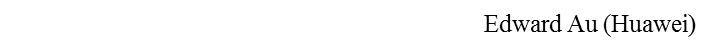 Slide 34
November 2024
Item 2.2:  Meeting decorum and reminders
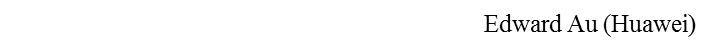 Slide 35
November 2024
Recording attendance and meeting reminders
Recording attendance:
IMAT is used for this session
https://imat.ieee.org/my-site/home

Meeting reminders
Please ensure that the following information is listed correctly when joining the Webex call: “FIRST NAME LAST NAME, Affiliation” 
Remember to mute when not speaking, thank you
Press are required (i.e., anyone reporting publicly on this meeting) to announce their presence (per IEEE SA Standards Board Operations Manual)
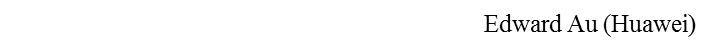 Slide 36
November 2024
Meeting logistics
Mixed-mode meeting
In person:   
The meeting venue is Hyatt Regency Vancouver, Vancouver, British Columbia, Canada.
Must join the meeting via Webex for queue and voting management (see below) with audio and video disabled.
Remote:  
Join the meeting via Webex with video disabled. 
Set your audio as “Music mode”.  See slide 19 of the mixed-mode meeting AV training for details.
Call-in info 
Available at Google Calendar

Queue management
When you want to be on the queue for comment, please type “Q” or “q” in the Webex chat window
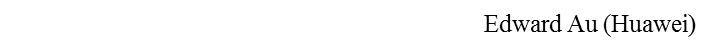 Slide 37
November 2024
Reciprocal credit
Reciprocal credit is provided to IEEE 802.18 voters for attendance at IEEE 802.11 on Monday PM1 and Tuesday AM2
The IEEE 802.11 and IEEE 802.18 officers audit the credited results for these time periods.
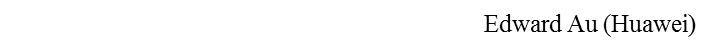 Slide 38
November 2024
Item 3:  Old business
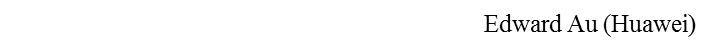 Slide 39
November 2024
Status of ongoing consultations
Tracking document:  18-24/0001
Pending for interested members to prepare response in the order of internal deadline:
4:00pm PT, Monday, 11 November 2024
Japan MIC:  Call for opinions on the proposed ministerial ordinance to amend part of the Radio Law Enforcement Regulations: Addition of systems and bands to the special exemption system for non-technical equipment
Unofficial translation is available
Saudi Arabia CST:  Light Licensing Regulations Annex for the 6 GHz Frequency Band
EU CEPT ECC:  Draft ECC Report 364 
3:00pm ET, Thursday, 5 December 2024
Australia ACMA:  Proposed update to Australian radiofrequency spectrum plan
Vietnam MIC:  Consultation re lower 6 GHz band for Wi-Fi
Unofficial translation is available
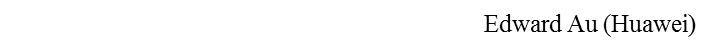 Slide 40
November 2024
Saudi Arabia CST’s consultation re 6 GHz AFC (1)
Consultation:  Light Licensing Regulations Annex for the 6 GHz Frequency Band
Publication date:  23 October 2024
Closing date for response:  20 November 2024
For details, please visit 
https://regulations.citc.gov.sa/en/Pages/PublishedPublicConsultations.aspx#/PublishedPublicConsulationDetails/62
Draft response
18-24/0112
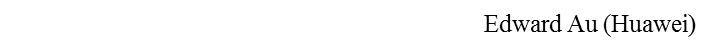 Slide 41
November 2024
Saudi Arabia CST’s consultation re 6 GHz AFC (2)
Motion #4 (Technical):  Move to approve document 18-24/0112r1 [Placeholder] in response to the Communications, Space and Technology Commission (CST)’s consultation “Light Licensing Regulations Annex for the 6 GHz Frequency Band”, for review and approval by the IEEE 802 LMSC for submission to the CST before the contribution deadline.  The IEEE 802.18 Chair is authorized to make editorial changes as necessary.
Moved:
Seconded:
Discussion:
Result:
NOTE:  The Chair did not vote
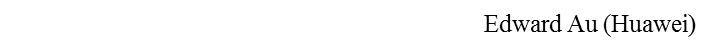 Slide 42
November 2024
Japan MIC’s consultation re special exemption system (1)
Consultation:  Call for opinions on the proposed ministerial ordinance to amend part of the Radio Law Enforcement Regulations: Addition of systems and bands to the special exemption system for non-technical equipment
Publication date:  18 October 2024
Closing date for response:  18 November 2024
For details, please visit 
https://www.soumu.go.jp/menu_news/s-news/01kiban12_02000163.html 
Unofficial translation is available
Draft response
18-24/0118
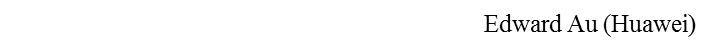 Slide 43
November 2024
Japan MIC’s consultation re special exemption system (2)
Motion #5 (Technical):  Move to approve document 18-24/0118r1 [Placeholder] in response to the Ministry of Internal Affairs and Communications (MIC)’s consultation “Call for opinions on the proposed ministerial ordinance to amend part of the Radio Law Enforcement Regulations: Addition of systems and bands to the special exemption system for non-technical equipment”, for review and approval by the IEEE 802 LMSC for submission to the MIC before the contribution deadline.  The IEEE 802.18 Chair is authorized to make editorial changes as necessary.
Moved:
Seconded:
Discussion:
Result:
NOTE:  The Chair did not vote
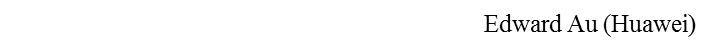 Slide 44
November 2024
General discussion items (1)
Europe, Middle East, and Africa
ETSI
BRAN November 2024 update 
Azerbaijan
On 8 October 2024, IKTA published the decision that allocates the lower 6 GHz band (5945 MHz to 6425 MHz) for license-exempt operation.
Czech Republic
On 24 September 2024, Czech Telecommunications Office (CTU) released a marketing report related to the development of the market for electronic communications service in 2023.  Wireless access in available bands (Wi-Fi) continued to be the most used method of internet access at a fixed location in 2023, with a share of 27.2%
Qatar
Following the end of the consultation in June 2024, the Qatar Communications Regulatory Authority published the latest version - version 5 - of the Class License for Short Range Devices on 10 November 2024
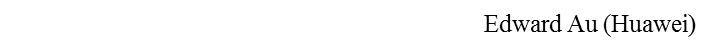 Slide 45
November 2024
General discussion items (2)
Americas
USA
The November 2024 Open Commission Meeting is scheduled at 10:30am ET on 21 November 2024.
On 4 October 2024, FCC issued a press release that Chairwoman proposed new rules to expand very low power device operations in additional spectrum in the 6 GHz band alongside other Wi-Fi-enabled devices
Canada
Following the consultation a few months ago, Canada ISED published its official version of the RSS-248 Issue 3: Radio Local Area Network (RLAN) Devices Operating in the 5925-7125 MHz Band on 11 October 2024.
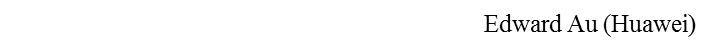 Slide 46
November 2024
General discussion items (3)
Asia Pacific
Australia
Following the consultation in May 2024, Australian Communications and Media Authority (ACMA) published the official version of the Five-year spectrum outlook 2024–29 and 2024–25 work program and its responses to commenters on 21 October 2024.
Bangladesh 
On 15 September 2024, Bangladesh Telecommunication Regulatory Commission (BTRC) issued a public notice informing all concerned stakeholders that the proposal for the use of the 5925-6425 MHz frequency band for Wi-Fi/IoT/Wireless LAN services by mobile networks under shared spectrum usage, in line with national spectrum policy, has been approved by the Commission.  If the spectrum is available in the mentioned band, mobile operators may use the shared spectrum. However, if additional spectrum is required, approval from the Commission must be obtained before use.
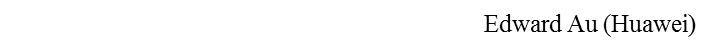 Slide 47
November 2024
General discussion items (4)
IMT ITU-R Working Party 5D
Liaisons
18-24/0113:  Invitation for submission of proposals for candidate radio interface technologies for the terrestrial components of the radio interface(s) for IMT-2030 and invitation to participate in their subsequent evaluation 
18-24/0114:  Minimum requirements related to technical performance for IMT-2030 radio interface(s)
18-24/0115:  Liaison statement to relevant external organizations on process to revise Recommendation ITU-R M.2150-2 and Recommendation ITU-R M.2012-6
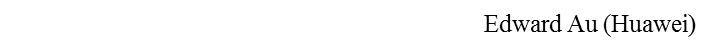 Slide 48
November 2024
Item 4:  Closing formalities
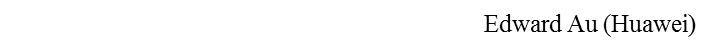 Slide 49
November 2024
Future RR-TAG meetings
*Call in info is available at the 802.18 Google Calendar
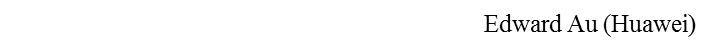 Slide 50
November 2024
2025 January interim
Meeting reservation begins on 29 October 2024
Registration fee
Early Registration until 29 November 2024
Standard Registration until 3 January 2025
Late Registration after 3 January 2025
Please refer to the URL above for the exact terms and conditions.
Hotel reservation begins on 29 October 2024
Group rate is available until 11 December 2024.
Please refer to the URL above for the exact terms and conditions.
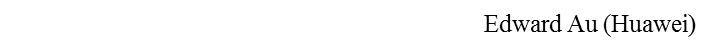 Slide 51
November 2024
Administrative motion on the weekly teleconference calls
Motion #6 (Procedural):  The 802.18 Chair or Chair designee is directed to conduct, as necessary, the following weekly teleconference calls from 5 December 2024 to 20 March 2025
RR-TAG calls on Thursdays at 15:00 ET for 55 mins

Moved:
Seconded:
Discussion:
Vote:
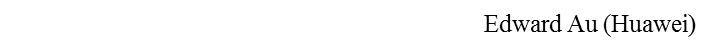 Slide 52
November 2024
Any other business
TBD
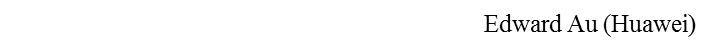 Slide 53
November 2024
Adjourn
Any objection to adjourn?  
Adjourn at
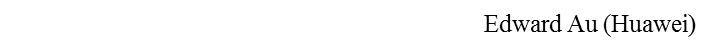 Slide 54